Сабақтың тақырыбы:
Омыртқасыз және омыртқалы жануарлардың
 ас қорыту жүйелері.
Сабақтың мақсаттары:
Омыртқасыздар (жауынқұрт) мен күйіс қайыратын малдар (сиыр) және адамның ас қорыту жүйесінің құрылысын салыстыру;
Жануарлардың асқорыту жүйелеріндегі ерекшеліктердің себептерін түсіндіру. 
Бағалау критерийлері:
Омыртқасыздар (жауынқұрт), күйіс қайыратын малдар (сиыр) және адамның ас қорыту жүйесінің құрылысын салыстырады. 
Жауынқұрты, сиыр мен адамның асқорыту жүйелерінің әртүрлі болуының себептерін түсіндіре алады.
Шұбалшаңның асқорыту жүйесі
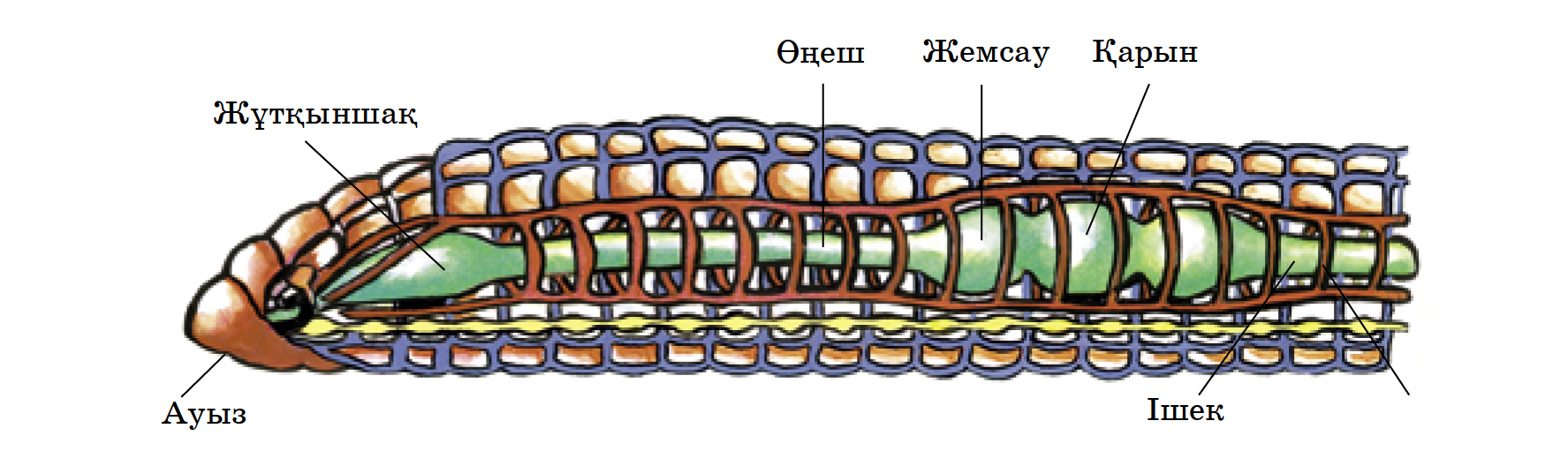 Жауынқұртының асқорыту жүйесі
Жауынқұртта алғаш рет сілекей бездері пайда болды. Олар әкке ұқсайтын заттар бөледі. Бұл қоректің яғни шіріген жапырақтың қышқылдылығын азайту үшін қажет
Шіріген жапырақтар – құнарлы азық емес. Сондықтан жауынқұртта жемсау (зоб) мен арнайы қатпары бар асқазан қалыптасты. Ол қоректің қорытылатын бетпен жанасуын арттырады
Асқазаннан кейінгі ішектің бір бөлігі қорытылған заттардың қанға түсіп, ағзаның барлық жасушасына жетуі үшін қажет
 Ішек соңғы сегменттегі қорытылмаған заттар шығарылатын аналь тесігімен аяқталады.
Сиырдың асқорыту жүйесі
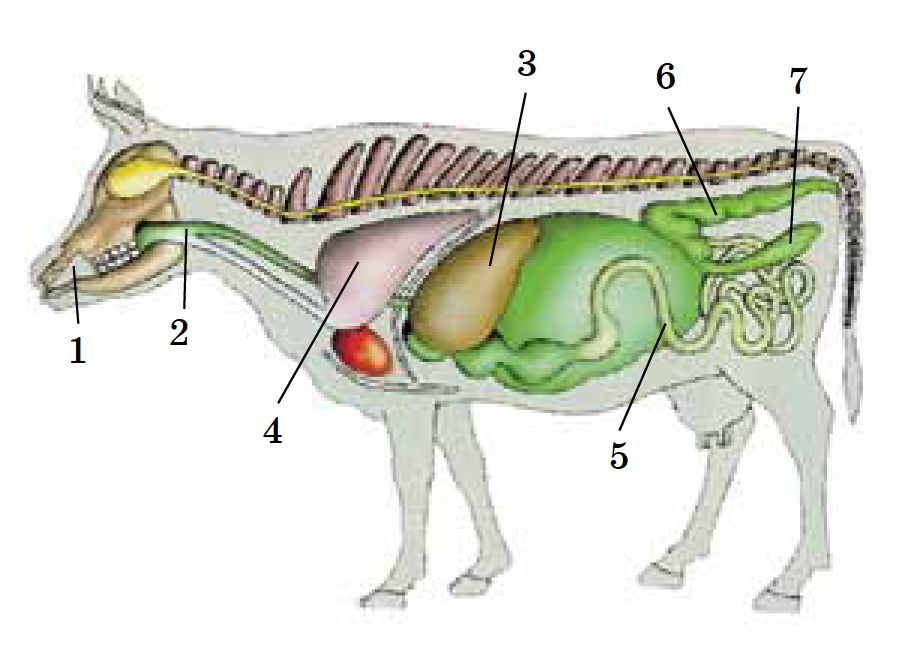 Күйіс қайыратын жануардың асқорыту жүйесі:
1 - ауыз қуысы; 2 - өңеш; 3 - асқазан; 4 - бауыр; 5 - ашішек;
6 - тоқішек; 7 - бүйен
1)Асқорыту бездерінің үш типі: сілекей, бауыр және ұйқы безі
2)Асқорыту жолына ауыз, жұтқыншақ, өңеш, асқазан мен ішек кіреді
3)Сиырдың асқорытуының ерекшелігі  асқазаны әртүрлі төрт бөлімнен тұрады: үлкен қарын, жұмыршақ, қатпаршақ, ұлтабар
Сиырдың асқорыту жүйесі
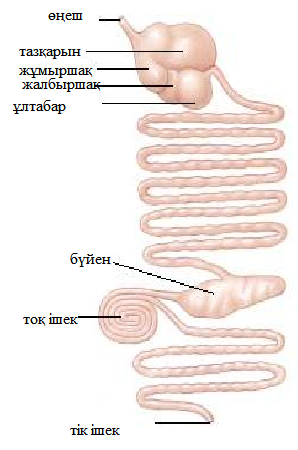 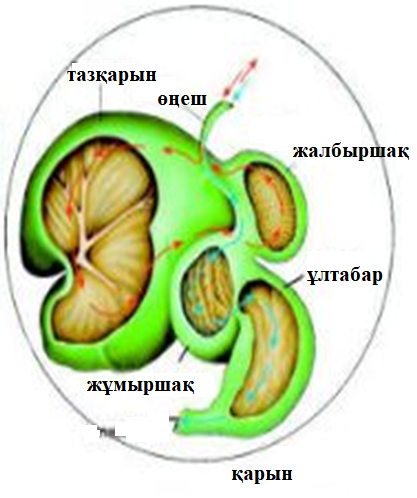 Ауыз қуысы: тіл, тіс
Жұтқыншақ
Өңеш
Қарын
Ұлтабар
Аш ішек
Тік ішек
Адамның асқорыту жүйесі
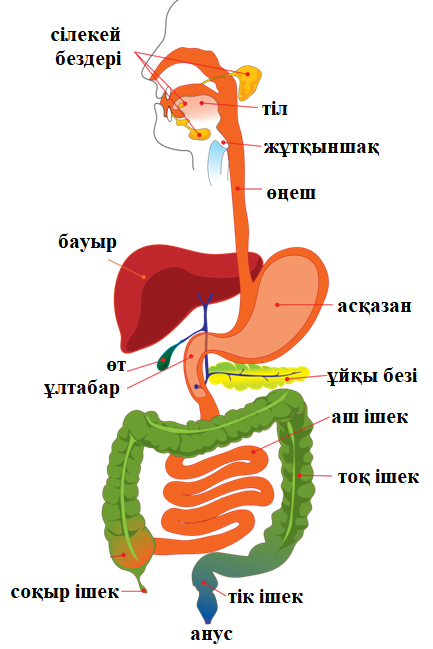 Тоқ ішек
Адамның асқорыту бездері:
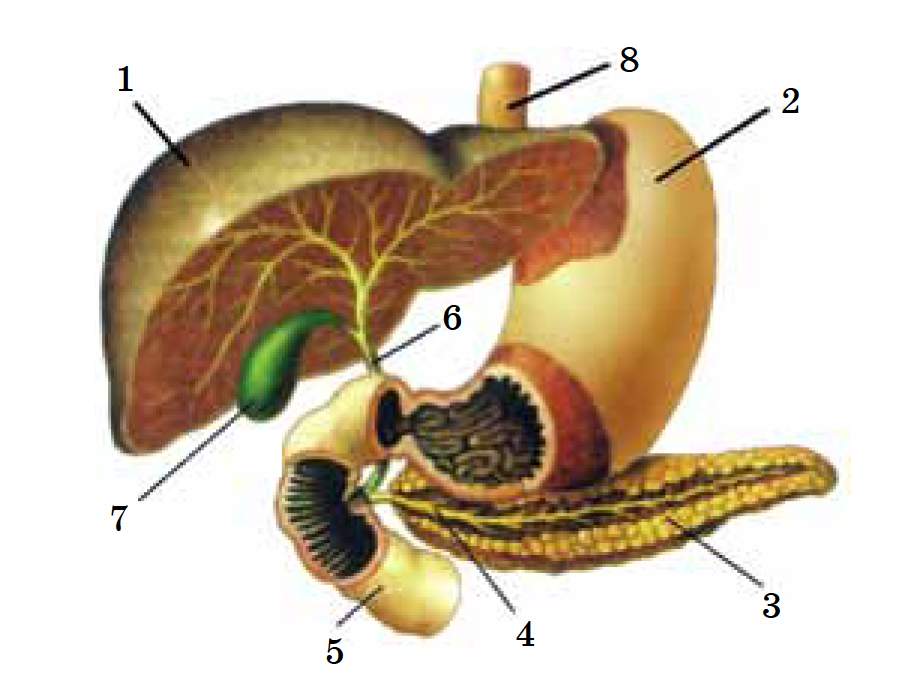 1 - бауыр;
2- асқазан;
3- ұйқы безі;
4- ұйқы безінің өзегі;
5- ұлтабар;
6- өт қабының өзегі;
7- өт қабы;
8-өңеш
Ас қорыту – асқазан-ішек (асқорыту) жолында тағамды механикалық және химиялық өңдеу. 
Тағамның қорытылуы және оны жасушалармен сіңірілуі күрделі процесс
Жануарлардың асқорыту жүйесі
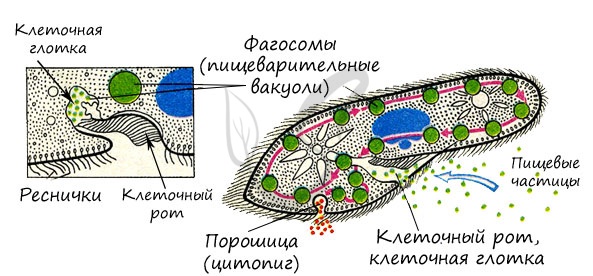 Біржасушалылар 
Асқорыту вакуольдері – лизосомалар , фагосомалар арқылы іске асады
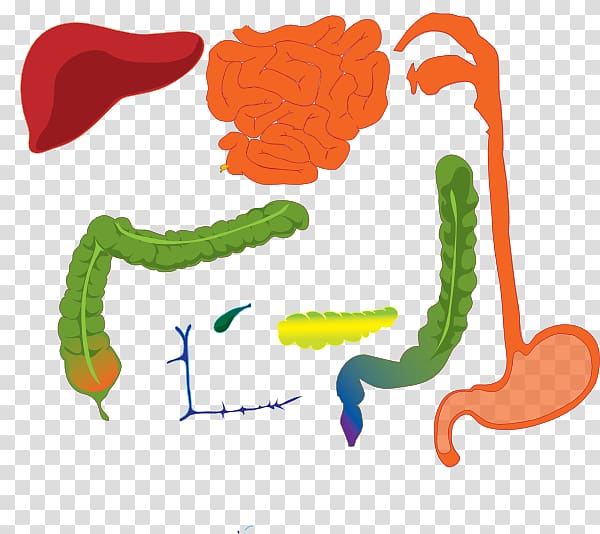 Көпжасушалылар 
Асқорыту бездері, асқазан-ішек жолдары секілді күрделі мүшелер арқылы іске асады
3 түрлі асқорыту жүйесінің ерекшеліктері
1- аялдама. Шұбалшаңның асқорыту жүйесі
2- аялдама. Сиырдың асқорыту жүйесі
3- аялдама. Адамның асқорыту жүйесі
Әрбір асқорыту жүйелерін сипаттау критерийлері:
- асқорыту жүйесінде орналасқан мүшелерді атау;
-әр мүшеде жүрілетін процессті атау;
- мүшенің құрылыс ерекшеліктерінің жануардың қорек түрімен байланысын түсіндіру.
3 түрлі асқорыту жүйесін салыстыру
Моделдеу түрлері: 
Постер
Кластер
Сызба
Комикс кітапшасы
Ермексазды үлгі
Адам және күйіс қайыратын жануардың асқорыту жүйесінің салыстырмалы кестесі
№1 модельдеу. Адам, сиыр және жауынқұрттың асқорыту
жүйесінің құрылысын салыстыру
10-параграфтың материалын оқып және 31,32-суреттер бойынша жауынқұрт, адам және сиырдың асқазан жүйесін салыстырып кестені толтырыңдар
Рефлексия
Мен ...білдім
Мен ...үйрендім
Мен тағыда ...қарастырамын.
Үй тапсырмасы
асқорыту жүйелерінің ерекшеліктері туралы кластер құру